projekt Erasmus+« Let´s Trek on Europe´s Tracks »
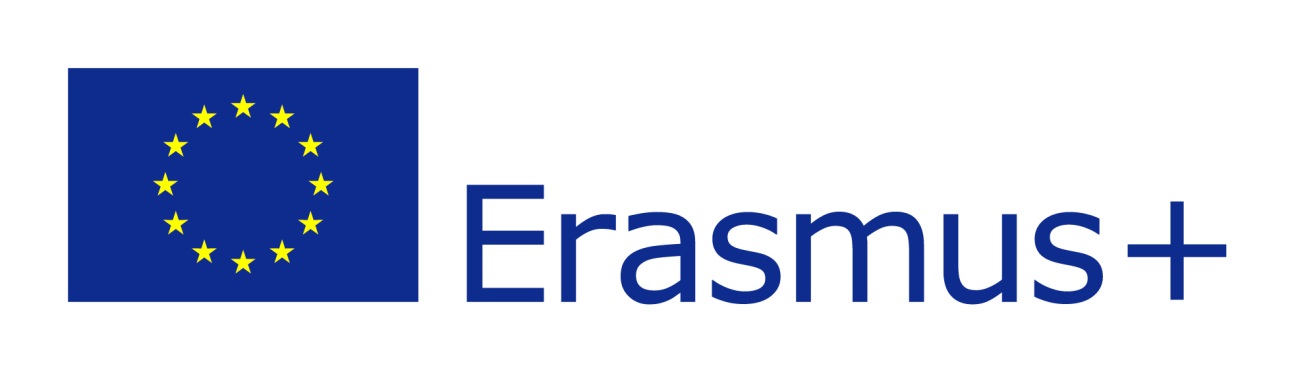 5 država: 
Francuska (koordinator), 
Španjolska, UK, Norveška i Hrvatska
6 učitelja i 28 učenika
Trajanje: 2 godine
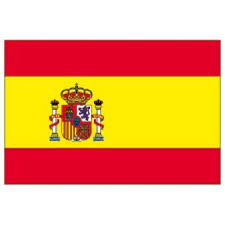 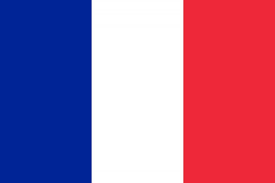 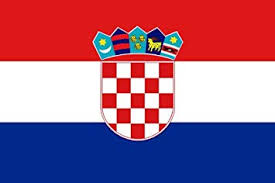 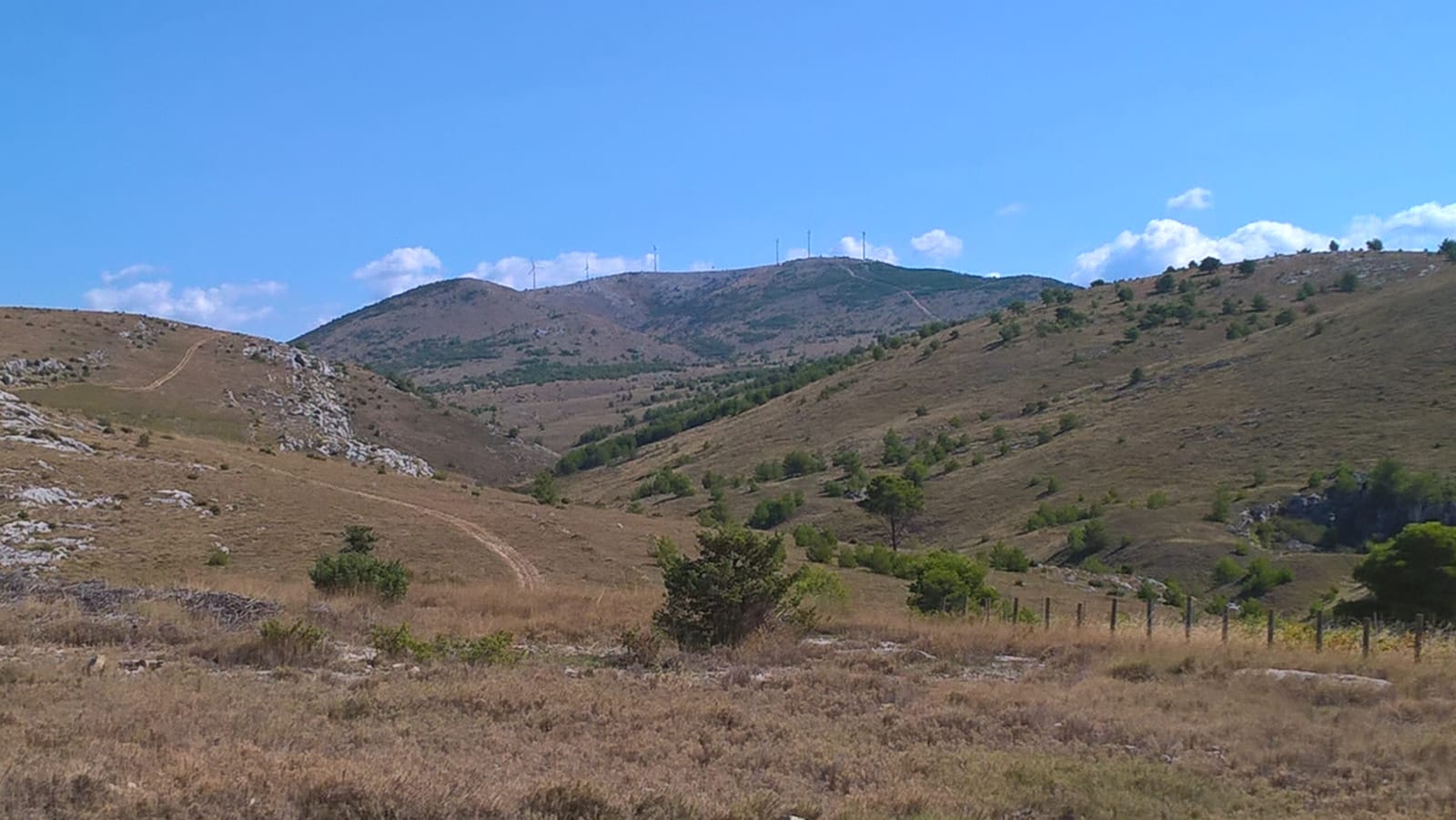 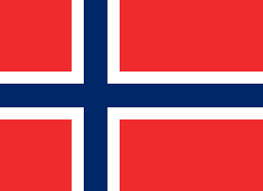 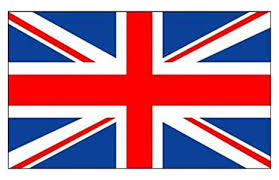 ODABIR UČENIKA:

UČENICI 6. i 7. RAZREDA – uvjet: isti učenici moraju sudjelovati u mobilnosti i aktivnostima 2 godine

KRITERIJI:
1. poznavanje engleskog jezika
2. spremnost na rad, upornost i motivacija
3. tjelesna kondicija i opće psihofizičko stanje
4. socijalne vještine
Radionice i aktivnosti za učenike:
1) Nastanak i građa planina
(tektonika, vulkanizam, erozija...)
2) Ekosustav 
(biljni i životinjski svijet, promjene klima..)
3) Sigurnost u planinama 
(orijentacija, opasnosti u planinama…)
4) Ljudska aktivnost u planinama 
(turizam, naselja…..)
IZRADA PLANINARSKOG VODIČA NA ENGLESKOM JEZIKU
VAŽNO
Učenici prije svake mobilnosti pripremaju AKTIVNOSTI I RADIONICE  na engleskom jeziku koje prezentiraju u zemlji domaćina
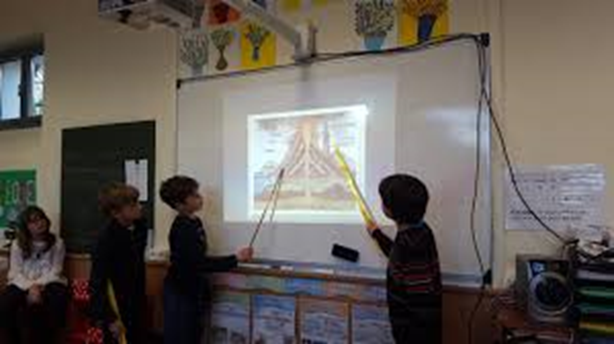 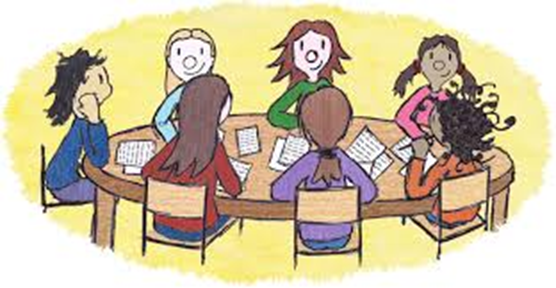 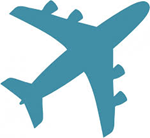 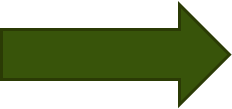 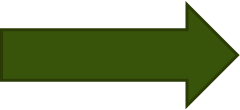 AKTIVNOSTI i RADIONICE ZA UČITELJE – (1 - 2 dana)


Organizacija školskog sustava – usporedbe 
Učenje i poučavanje – vrednovanje
Inkluzija – učenici s posebnim potrebama i teškoćama u učenju
Primjeri dobre prakse
jedan učitelj - pratnja djeci  u planinarenju

dva učitelja - radionice
Upoznavanje i predstavljanje(škola, grad, država, regija, planine)
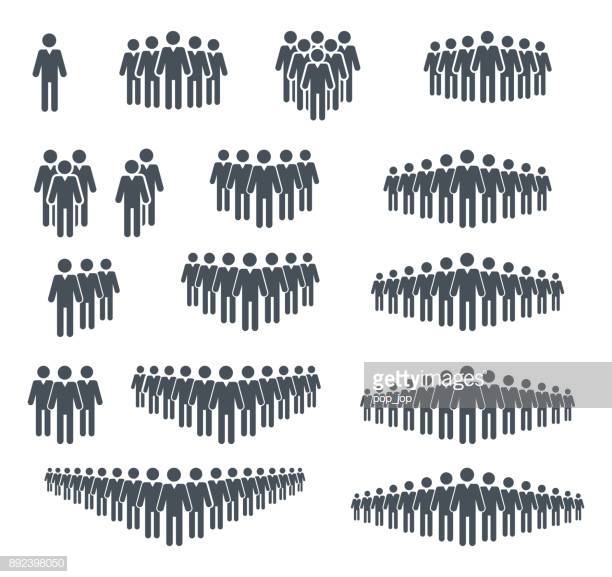 ŠPANJOLSKA
siječanj 2020.
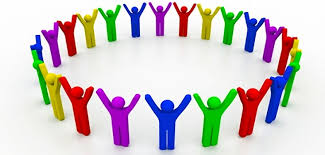 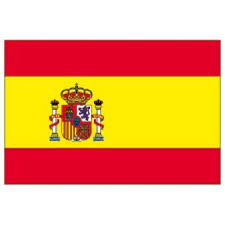 IES Bernat de Sarria, 
          BENIDORM
7 učenika + 3 učitelja 
5 dana + 2 dana
1) NASTANAK PLANINA (tektonika, vulkanizam, erozija…)
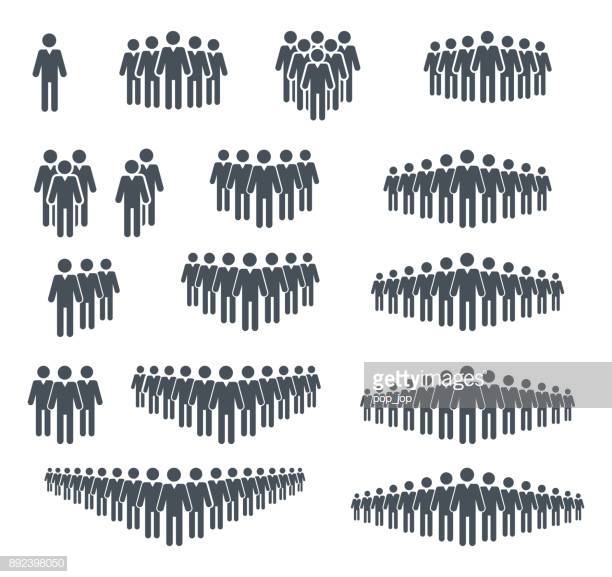 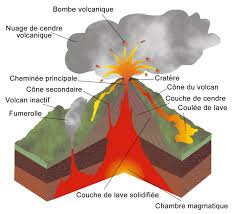 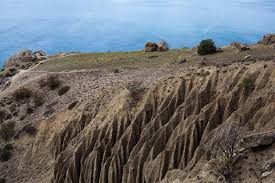 Hrvatska
travanj 2020.
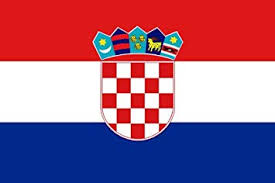 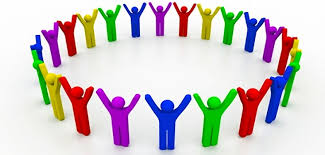 DOMAĆINI
5 dana
Katolička osnovna škola, ŠIBENIK
2) EKOSUSTAV(biljni i životinjski svijet, klima, zaštita okoliša)
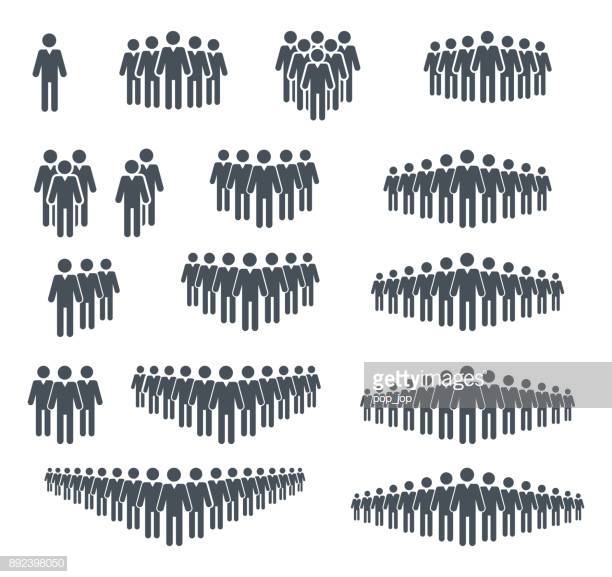 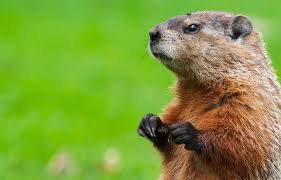 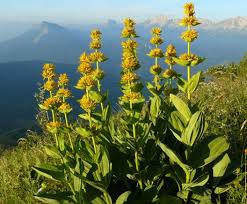 UK 
rujan 2020.
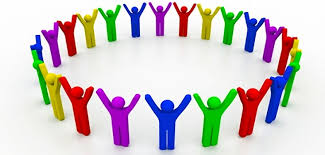 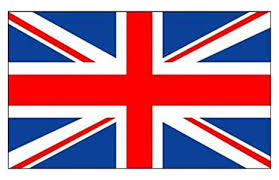 7 učenika + 3 učitelja
5 dana+ 2 dana
Greenfield school, NEWTON AYCLIFFE
3)SIGURNOST U PLANINAMA(orijentacija, opasnosti u planinama)
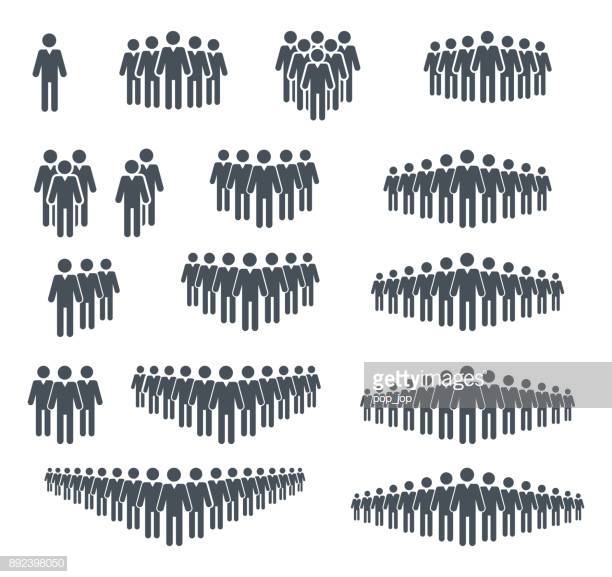 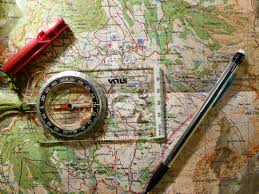 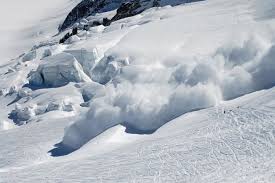 NORVEŠKA
ožujak 2021
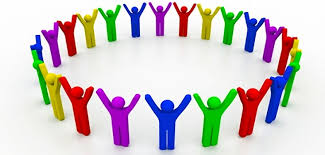 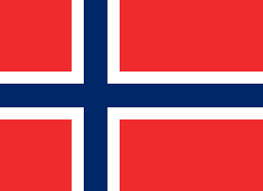 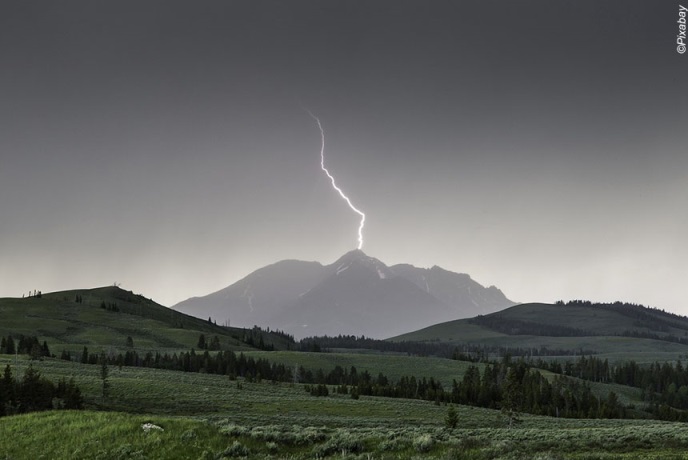 7 učenika + 3 učitelja
5 dana + 2 dana
Bergmo Ungdomsskole
                 MOLDE
4) LJUDSKA AKTIVNOST U PLANINAMA(agroturizam, turizam, naselja….)
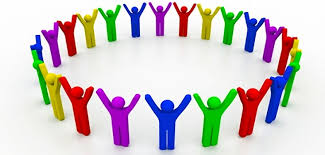 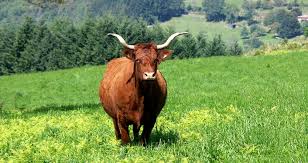 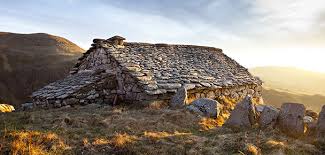 FRANCUSKA
svibanj 2021.
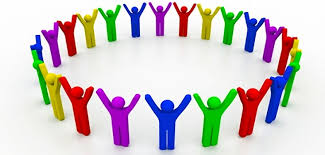 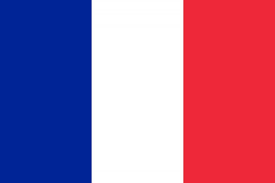 7 učenika+ 3 učitelja
5 dana + 2 dana
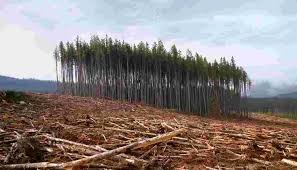 Collge Jules Ferry
             AURILLAC
Svaka mobilnost i rezultati moraju biti medijski popraćeni. 



Web stranice škole (Erasmus kutak), lokalne i regionalne novine, društvene mreže….
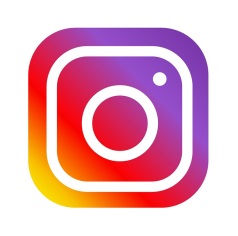 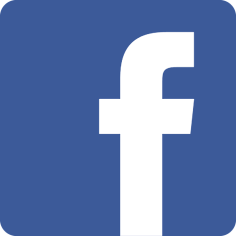 VAŽNO


Učenici su smješteni u obitelji domaćina 
Plaćeni svi troškovi 
Mobilnosti traju 5 dana + 2 dana na putovanje
Za vrijeme boravka učenici imaju organizirane posjete, radionice, aktivnosti i druženja s domaćinima
HVALA NA PAŽNJI!!!
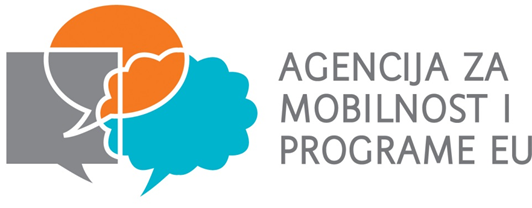 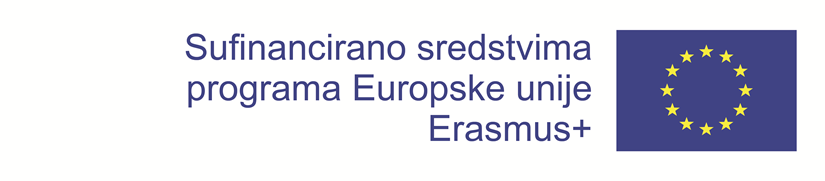